The Brass Family
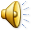 Positive Examples
Negative Examples
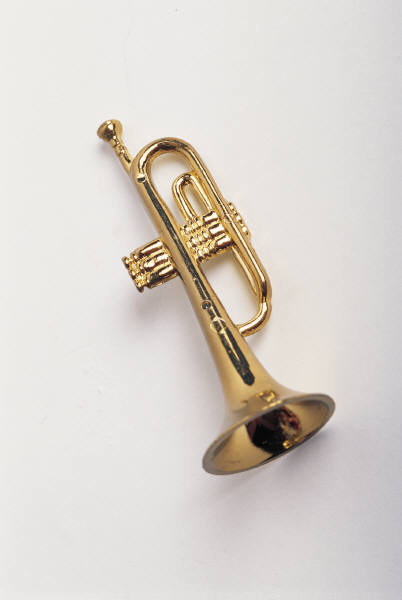 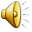 Trumpet
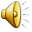 Positive Examples
Negative Examples
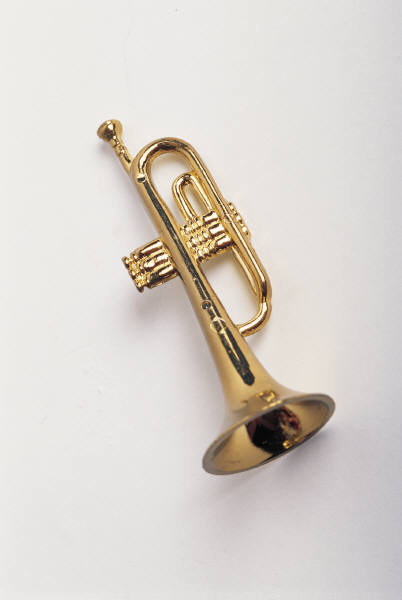 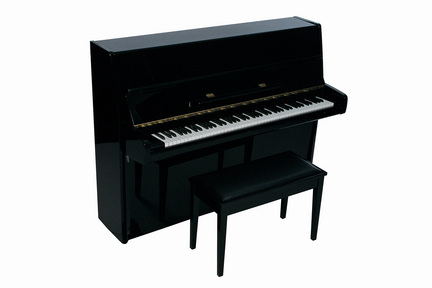 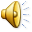 Trumpet
Piano
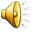 Positive Examples
Negative Examples
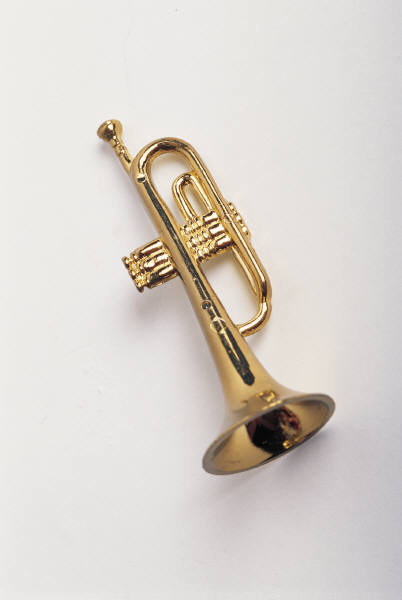 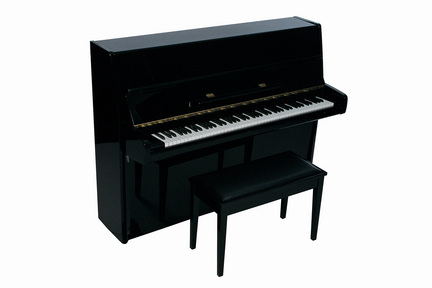 Trumpet
Piano
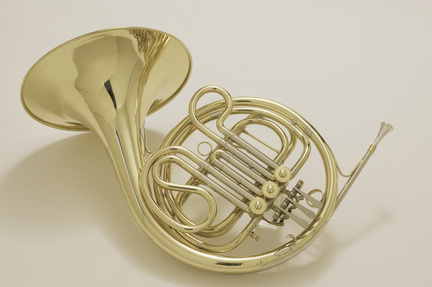 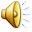 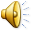 French Horn
Positive Examples
Negative Examples
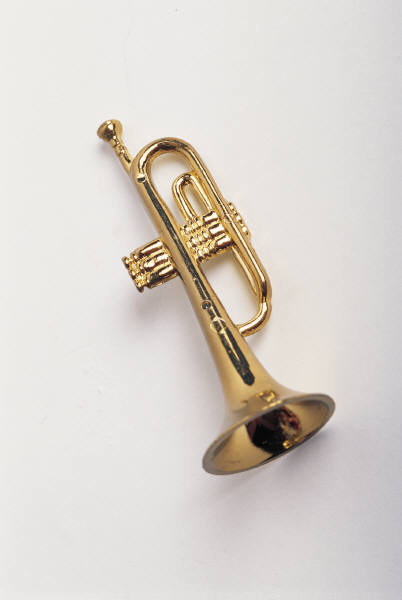 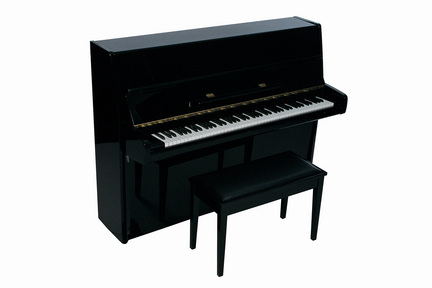 Trumpet
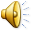 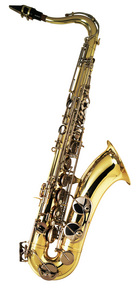 Piano
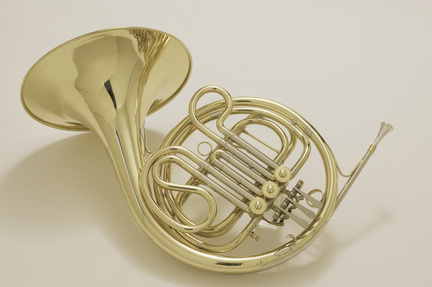 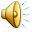 French Horn
Saxophone
Positive Examples
Negative Examples
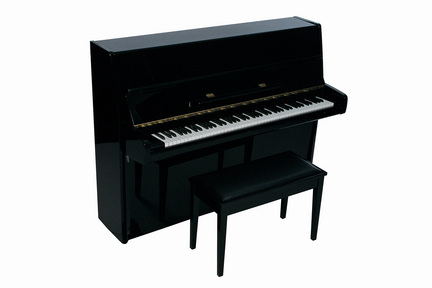 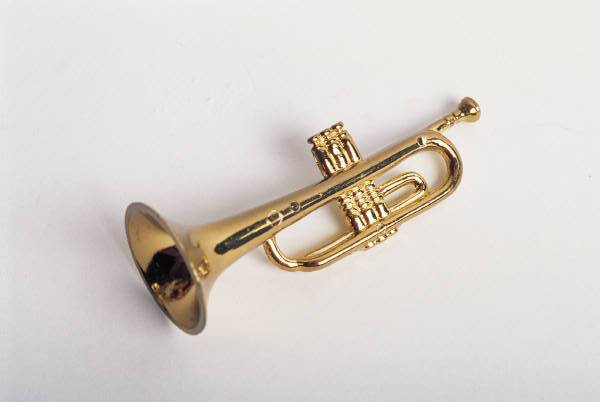 Trumpet
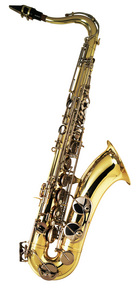 Piano
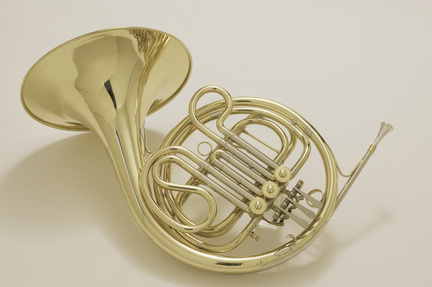 French Horn
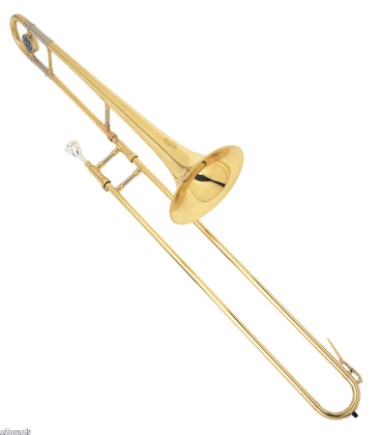 Saxophone
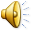 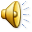 Trombone
Positive Examples
Negative Examples
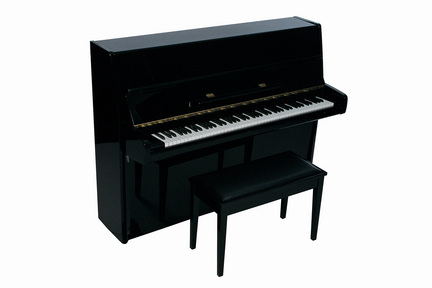 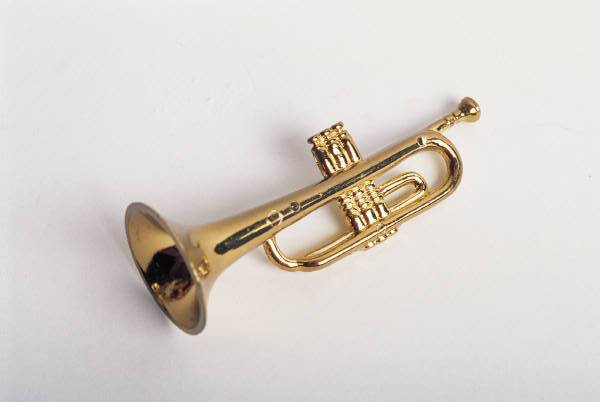 Trumpet
Piano
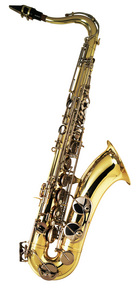 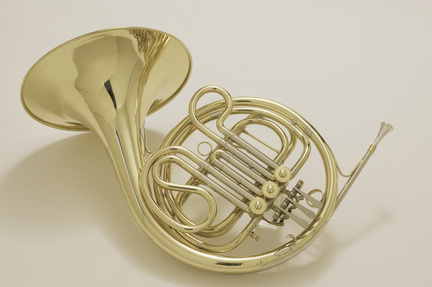 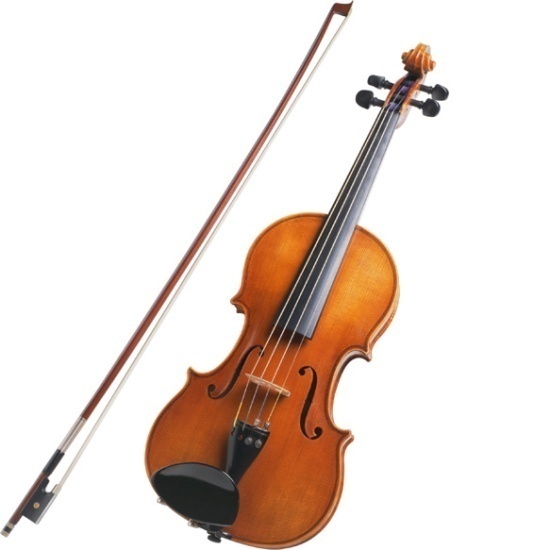 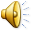 French Horn
Violin
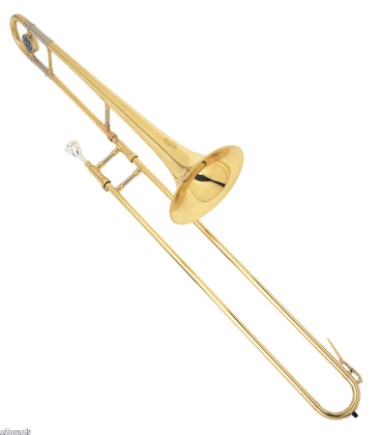 Saxophone
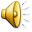 Trombone
Positive Examples
Negative Examples
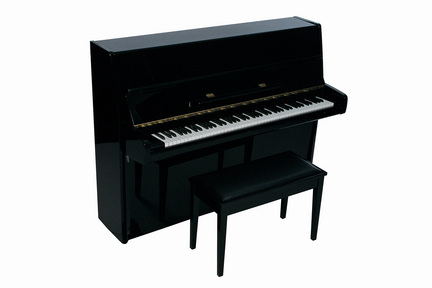 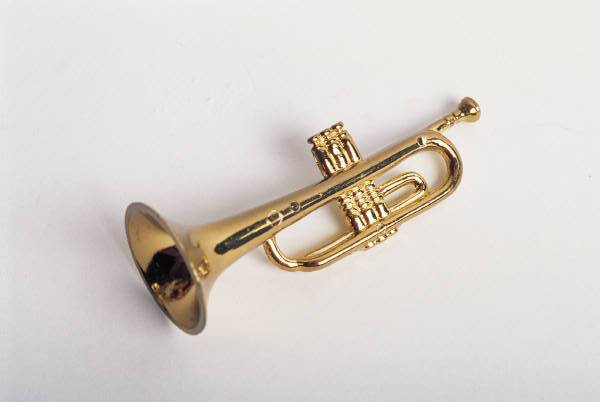 Trumpet
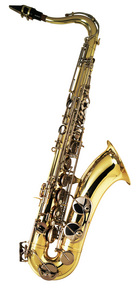 Piano
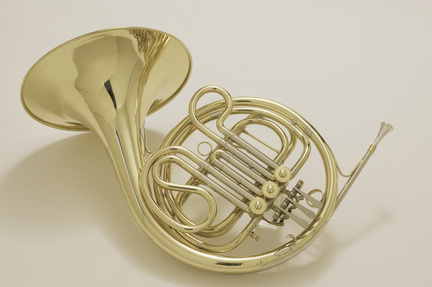 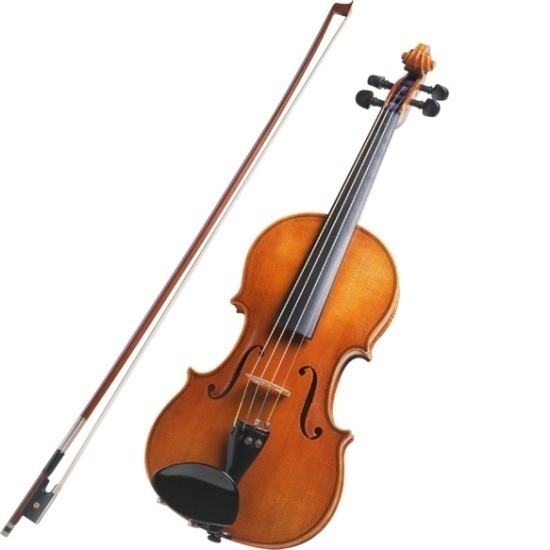 French Horn
Violin
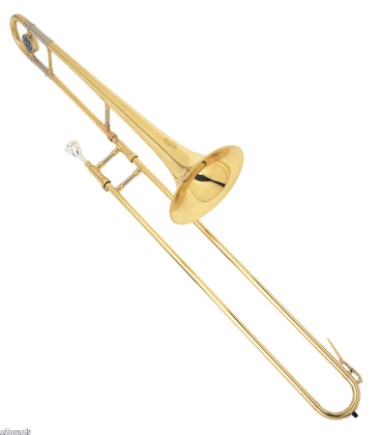 Trombone
Saxophone
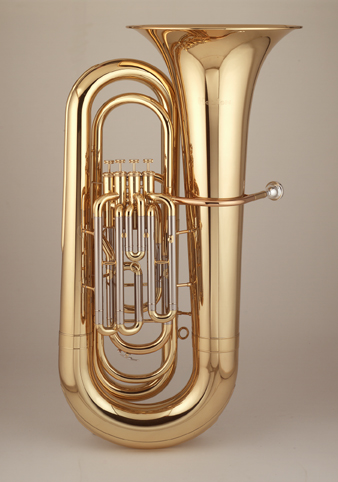 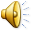 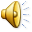 Tuba
Citations
Images
Trumpet – MS PowerPoint Clip Art
French Horn -Jupiterimages Corporation (Producer). (2006). French Horn (2). [Image]. Available from http://www.discoveryeducation.com/ 
Trombone - http://www.leadmineband.com/pix/trombone.jpg
Tuba - http://www.music.vt.edu/musicdictionary/textt/images/tuba.jpg
Piano - Jupiterimages Corporation (Producer). (2006). Upright Piano. [Image]. Available from http://www.discoveryeducation.com/ 
Saxophone - Jupiterimages Corporation (Producer). (2006). Saxophone. [Image]. Available from http://www.discoveryeducation.com/ 
Violin - http://www.encoremusiclessons.com/images/about_page_imgs/violin-lg.jpg

Instrument Sound clips
Horn sound clip - http://www.michaelthompson.uk.com/audio/fragment2.mp3
Tuba and Trombone sound clips from Boise Philharmonic Children’s Concerts: Instructional CD (2002).  Trombone; Baltimore Symphony, Rodeo; Buckaroo Holiday; Aaron Copland.  Tuba; Michael Lind, Concerto for Tuba and Orchestra; V. Williams.
All other sound clips from MS PowerPoint clip art.

Narration – Trudi Clark-Cochrane

Created by Trudi Clark-Cochrane, Meridian Joint School District No. 2, 2012